Совершенствование механизмов, направленных на преодоление кадрового дефицита
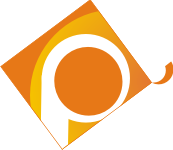 НАРАБОТКИ ПО ТЕМЕ:
Проект краевой инновационной площадки по теме: «Развитие кадрового потенциала муниципальной системы образования г. Сочи через обеспечение условий для вхождения в педагогическую профессию школьников, студентов и молодых педагогов»; 
Дополнительная общеобразовательная общеразвивающая программа «Педагогический клуб»;
Сборник материалов по проведению профориентационных и мотивационных мероприятий для школьников, ориентированных на педагогические специальности;
Программы элективных и профильных курсов для классов социально-педагогического профиля;
Рекомендации по выявлению и психолого-педагогическому сопровождению старшеклассников, ориентированных на выбор педагогических специальностей;
Мониторинг по выявлению кадровых потребностей (стартовый и итоговый);
План взаимодействия УОН с Сочинским филиалом ГБУ КК «Центр диагностики и консультирования»;
Концепция муниципальной системы методической работы в г. Сочи на 2020-2025 годы;
Стратегия развития кадрового потенциала системы образования города Сочи на 2021-2023 годы.
МЕХАНИЗМЫ РЕАЛИЗАЦИИ
Мероприятия профориентационной направленности для обучающихся, ориентированных на получение педагогической профессии;
Развитие наставничества в ОО  для сохранения контингента молодых специалистов;
Компенсация стоимости съемного жилья для привлечения специалистов из других регионов;
Стимулирующие выплаты педагогам за высокие результаты работы (специальная премия Главы города Сочи «Педагогический триумф», премия за подготовку стобалльников);
Развитие клубной деятельности для педагогов.
ДОПОЛНИТЕЛЬНАЯ ИНФОРМАЦИЯ

Показатели эффективности:
количество вакантных ставок (с указанием предмета);
сохранность контингента педагогических работников;
нагрузка педагогических работников (отдельно по каждому педагогу);
доля педагогических работников пенсионного возраста в общей численности педагогических работников школы;
доля педагогических работников в возрасте до 30 лет в общей численности педагогических работников школы;
количество заключённых договоров о целевом обучении в педагогических вузах, колледжах;
количество обучающихся в профильных группах педагогической направленности, поступивших на педагогические специальности
ОЖИДАЕМЫЕ РЕЗУЛЬТАТЫ:

Сокращение количества вакансий педагогических работников Уменьшение текучести педагогических кадров в ОО
Разработчики проекта: 

Церекидзе Виктория Георгиевна, телефон: 8 (8612) 2647201 
Степанова Карина Сергеевна, телефон: 8(8612) 2647217